PROGRAMA OBRAS MENORES EJERCICIO 2019
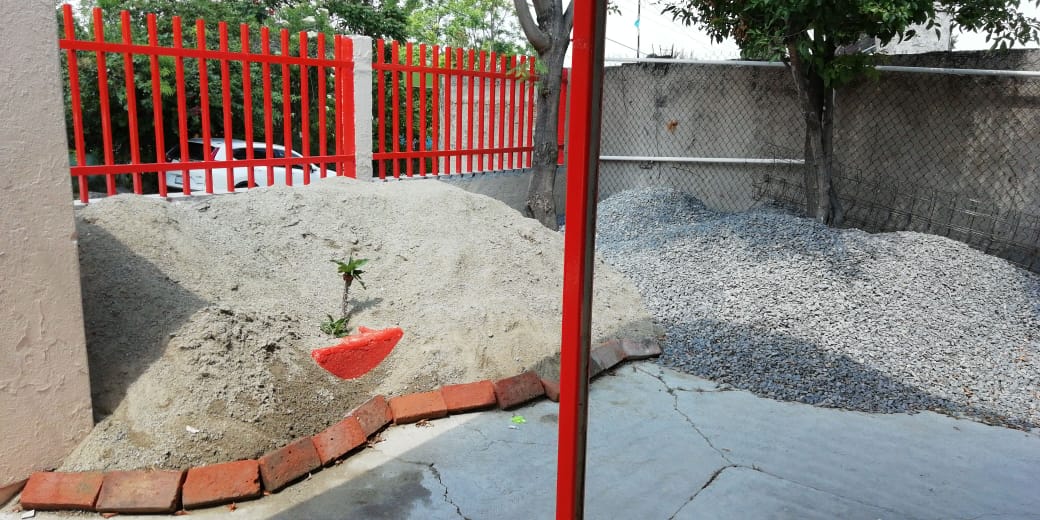 BODEGA PARA MATERIAL DELIMPIEZA
JARDIN DE NIÑOS "JUAN ALVARES“

PEÑUELAS